Capteur électrochimique
Grandeur chimique
Grandeur électrique
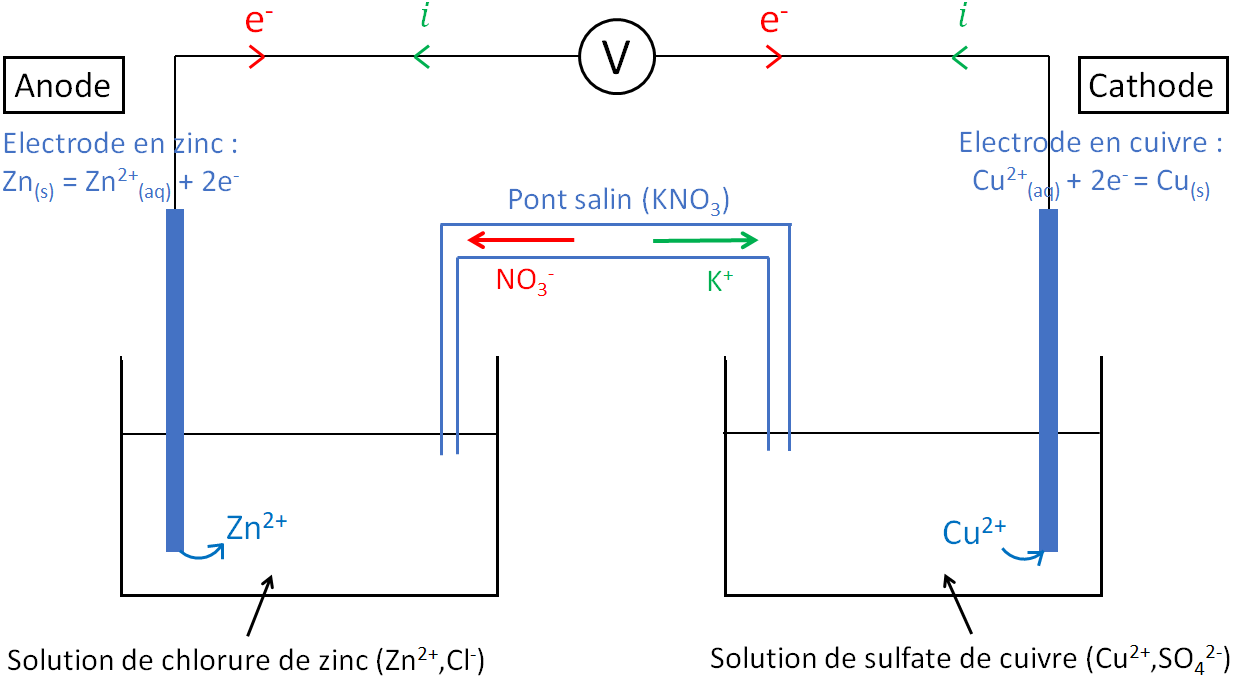 Source: B. Blancon, V. Martos
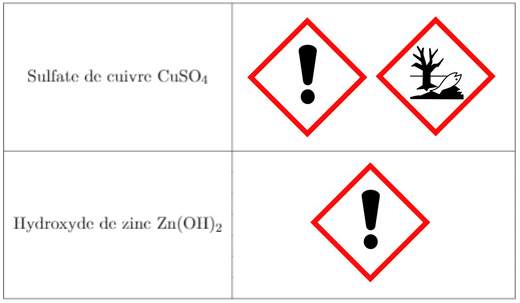 Electrode normale à hydrogène
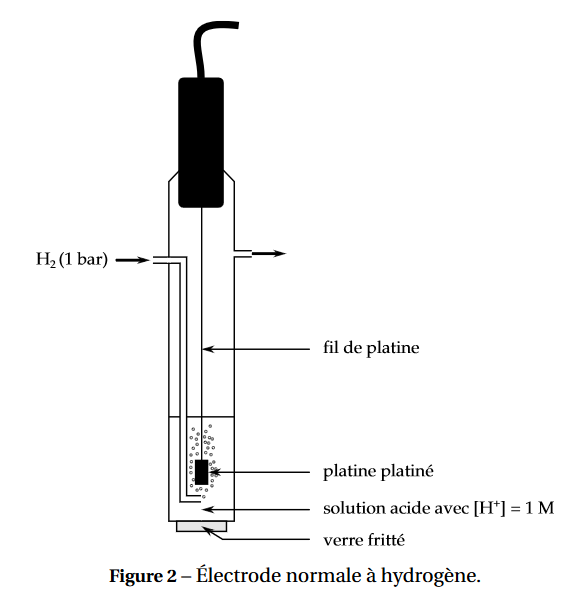 Source : M. Vérot
Electrode au calomel saturé (ECS)
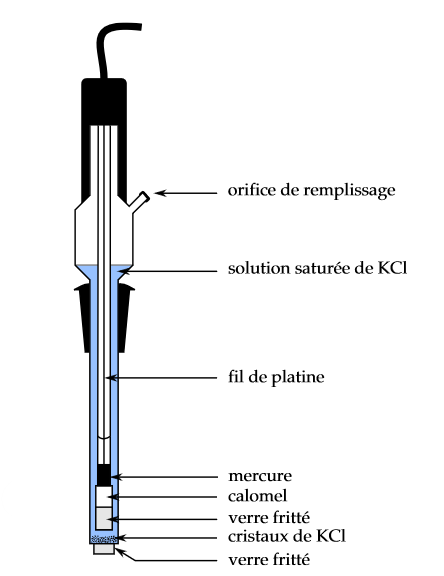 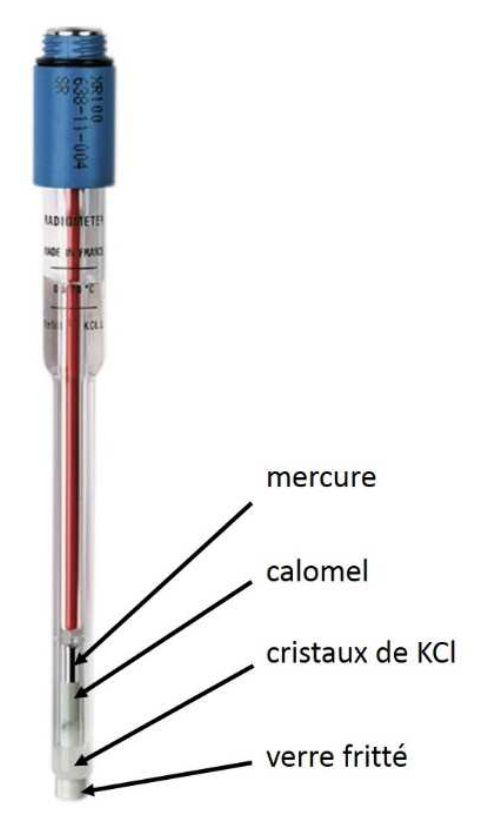 Source : M. Vérot et http://jmajoubert.free.fr/F_PC/FT_electrodes.pdf
Electrode d’argent Ag/AgCl
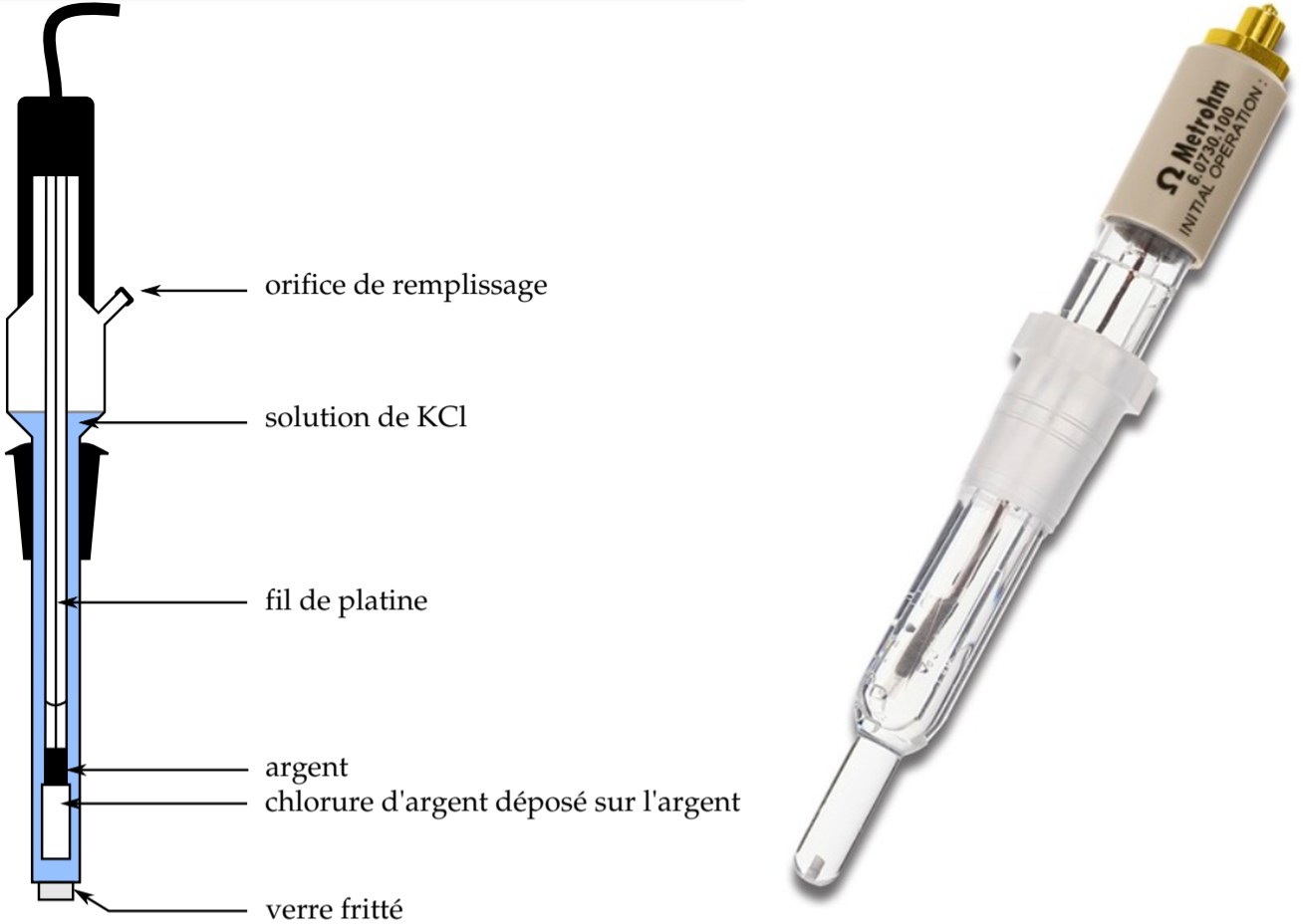 Source : M. Vérot
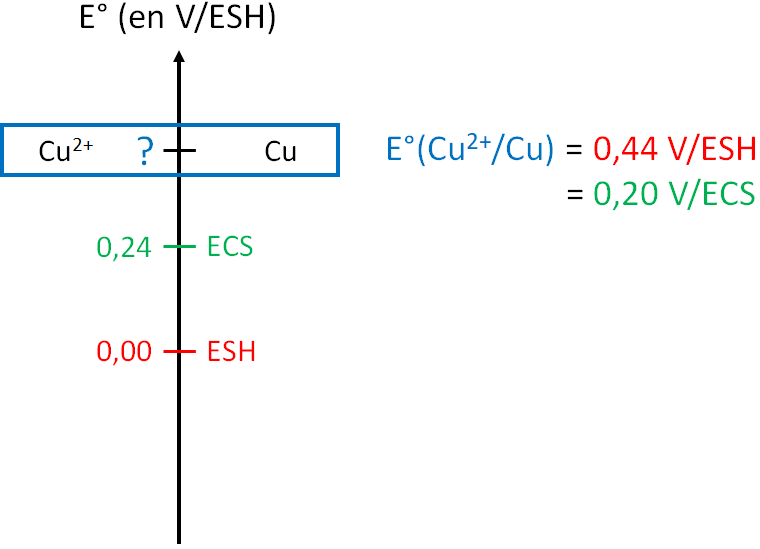 Source: B. Blancon, V. Martos
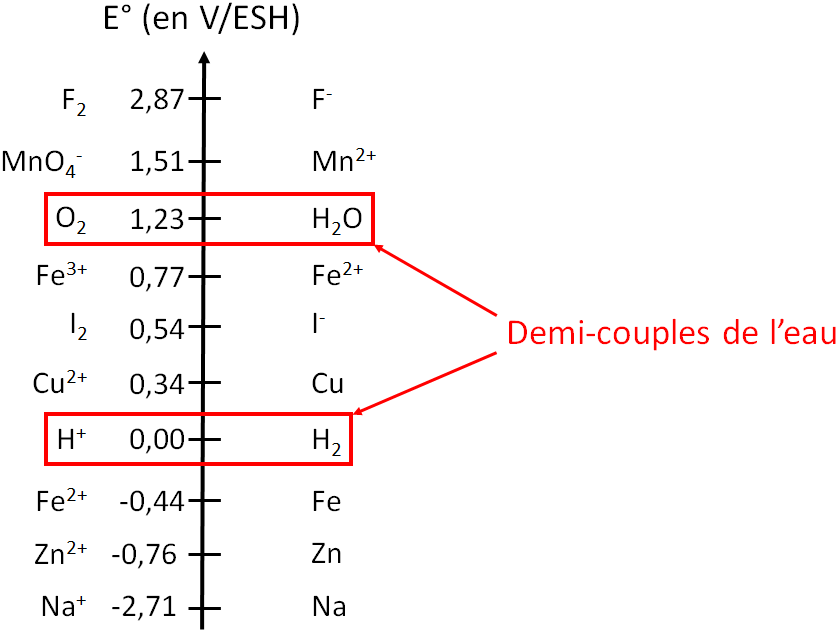 Source: B. Blancon, V. Martos
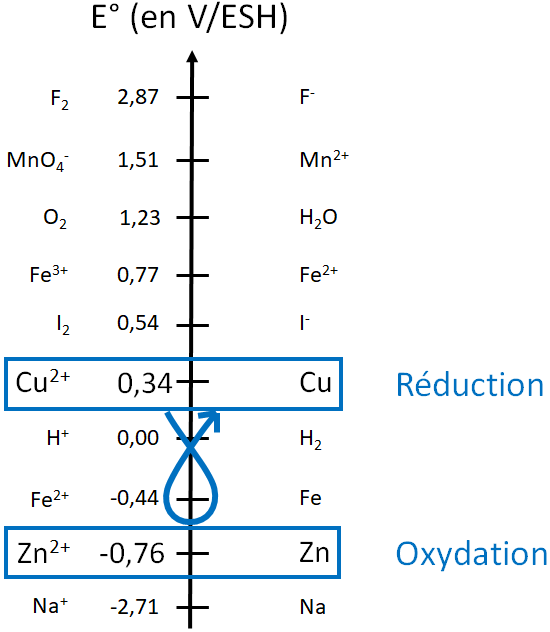 Source: B. Blancon, V. Martos
Electrolyse
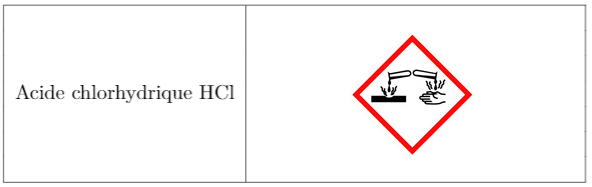 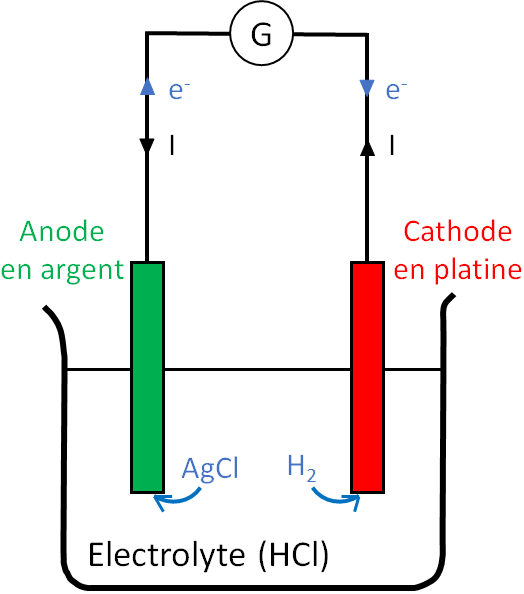 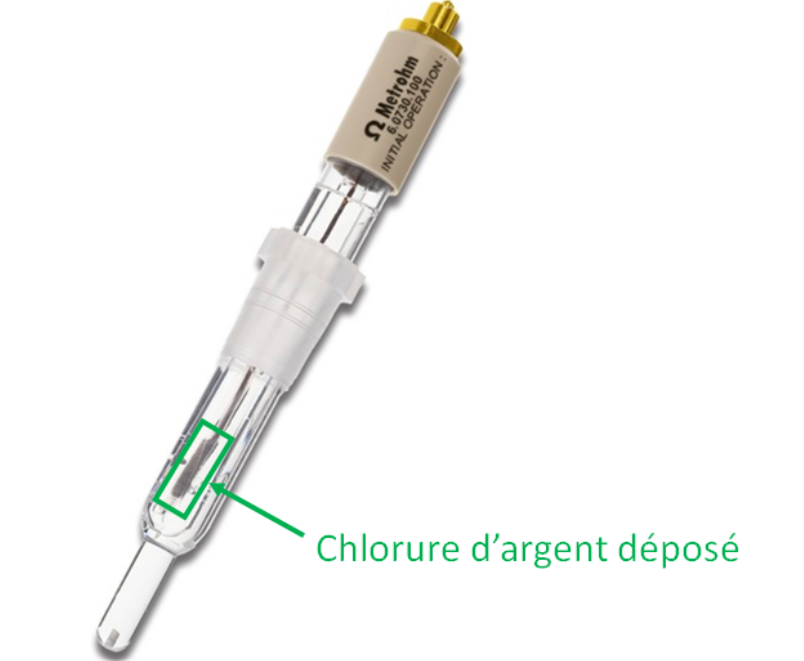 à 0.1 mol/L
Source: B. Blancon, V. Martos
Etalonnage
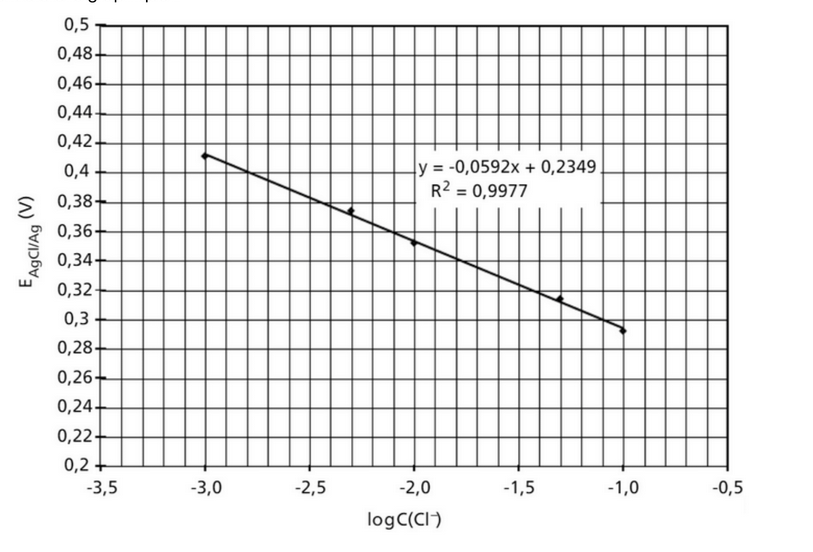 Source : Porteu de Buchère Manipulations
Sérum physiologique
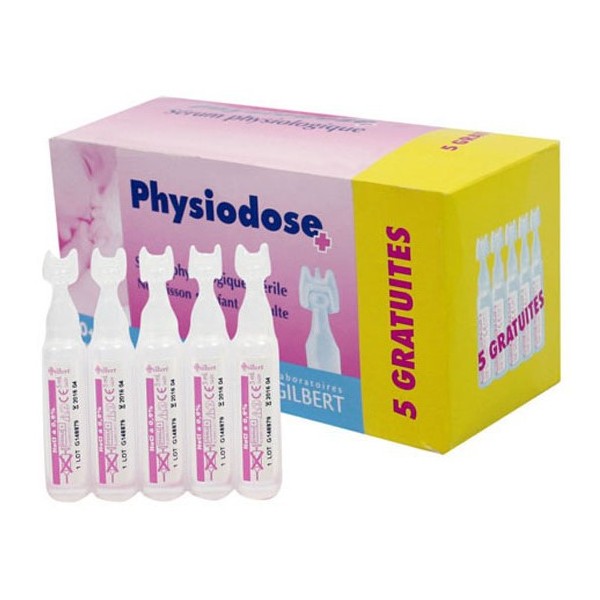 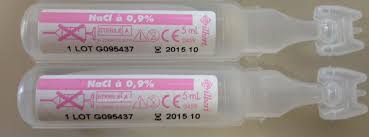 Sur l'étiquette, la valeur indiquée correspond au rapport exprimé en % de la masse de chlorure de sodium sur la masse de sérum.
Etalonnage
Sensibilité
Incertitudes
Capteur électrochimique
Grandeur chimique
Grandeur électrique
Electrode de verre
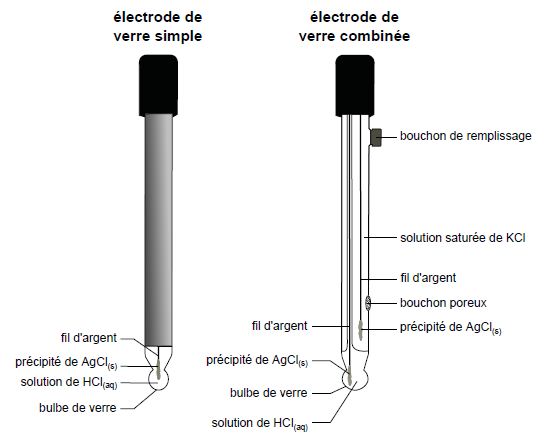 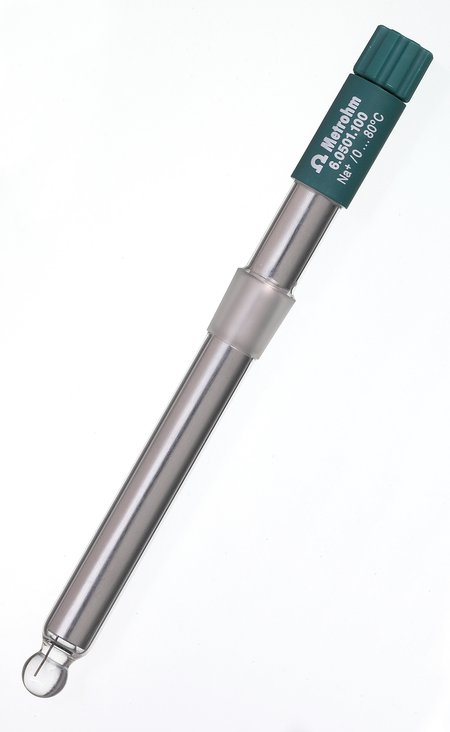 Solutions tampon pour l’étalonnage du pHmètre
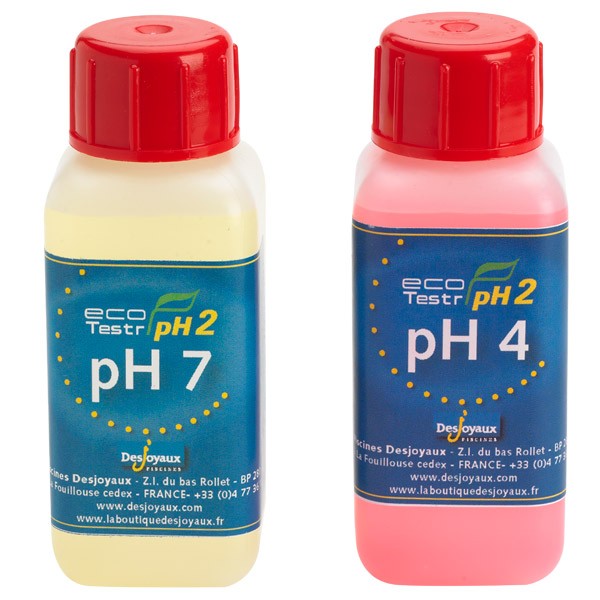 Source: laboutiquedesjoyaux.com
Domaine de fiabilité de l’électrode
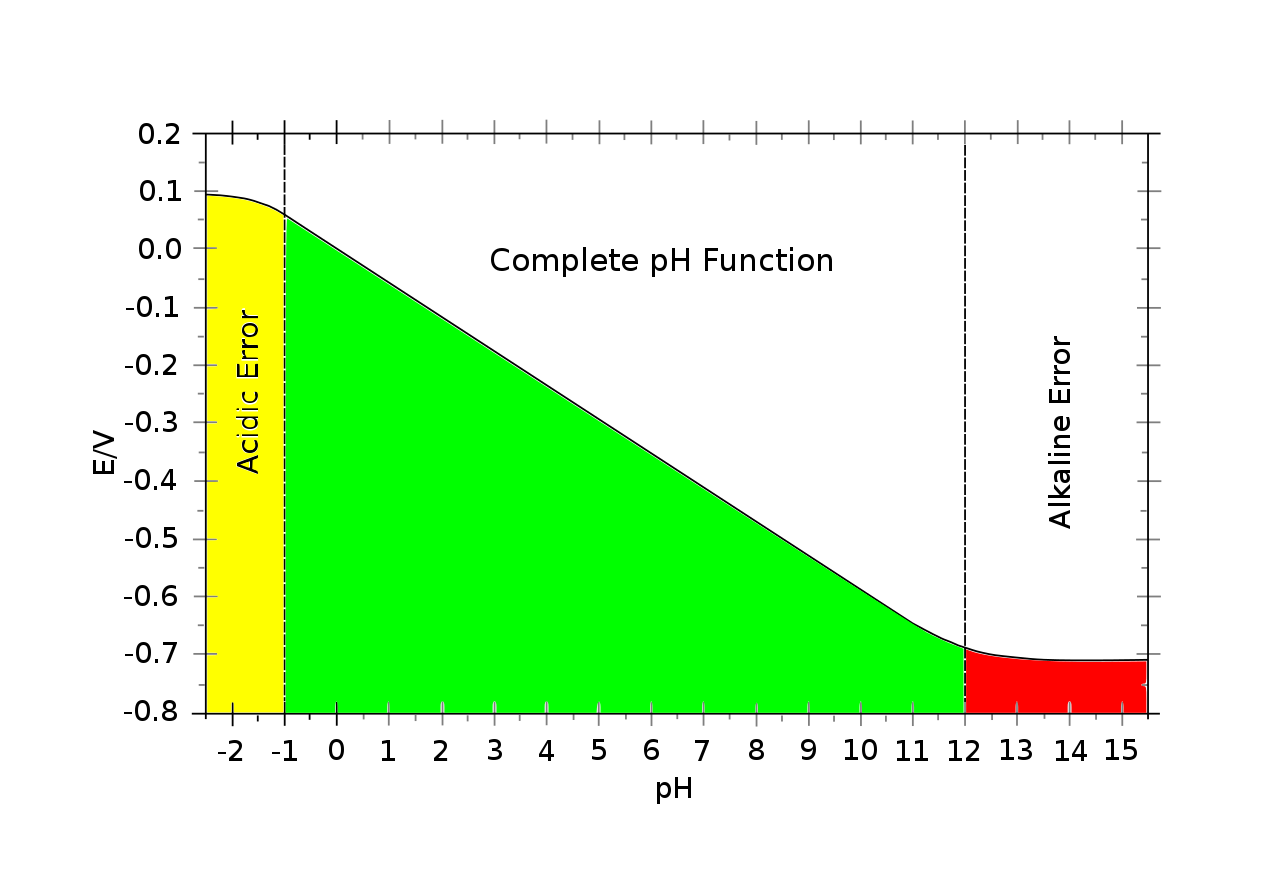 Domaine de linéarité
Erreur alcaline
Source: Wikipedia
Ecart à la linéarité
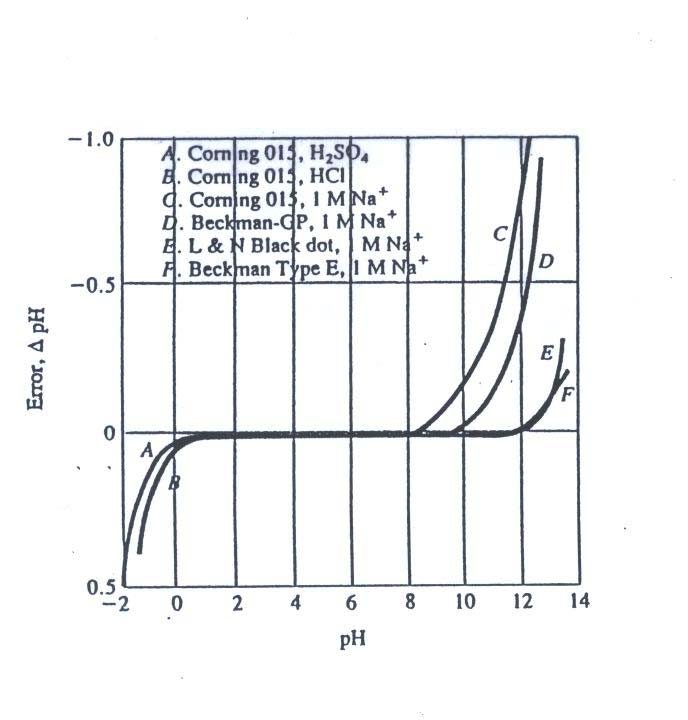 Source: Bates, 1973